علاقة القسمة بالضرب
عزيزي التلميذ :
ما نرجو تحقيقه في هذا الدرس هو
1- أن نستنتج علاقة القسمة بالضرب
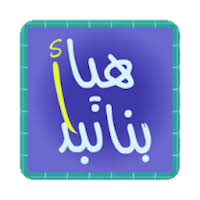 زيد يطلب مساعدتكم
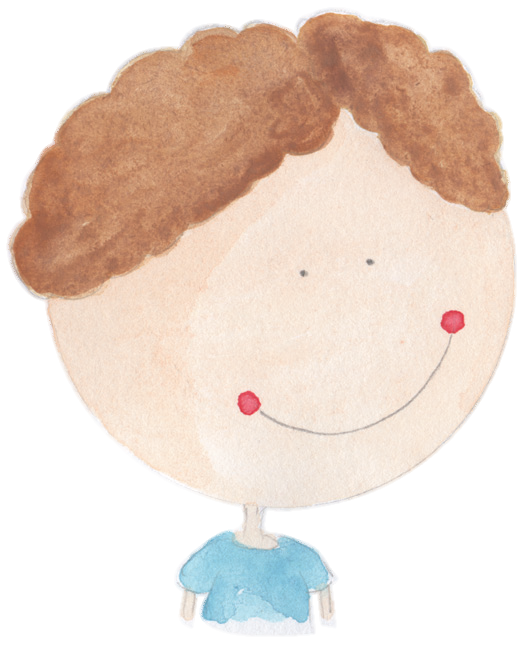 عندي 6 عصافير أريد توزيعها على 3 اقفاص بشكل متساوٍ
كيف أفعل؟
6÷3= 2
2×3= 6
علاقة القسمة بالضرب
×
3
7
21
=
÷
21÷7=3
وإلى لقاء جديد في درس جديد